Overview of North Carolina’s Specialized Foster Care Plan
February 2021
Agenda
Overview
Key Features of the Specialized Foster Care Plan (FC Plan)
Next Steps
Update on the Specialized FOSTER CARE RFP| February 2021
2
Overview
A Closer Look at Children in Foster Care in the State
Total number of children in foster care
=
~31,000
23% of children in foster care are eligible for BH I/DD TP enrollment*
Total number of children in foster care who meet BH I/DD Tailored Plan (TP) eligibility criteria
=
~7,000
In SFY 2018, 105 children in foster care were in the Innovations waiver.
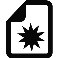 *Based on January 2021 data analysis
Update on the Specialized FOSTER CARE RFP| February 2021
4
[Speaker Notes: I would like to start the overview by giving you a picture of how many children will be impacted by the FC plan and upcoming changes in Medicaid managed care.]
FC Plan Approach to Addressing Current Challenges
Update on the Specialized FOSTER CARE RFP| February 2021
5
[Speaker Notes: As voice over: Acknowledge that effectively addressing issues faced by children in foster care requires state and local solutions. DHHS' current cross divisional work pulls in LME/MCOs and local DSSs, this slide intended to highlight what FC Plan will do to remedy these challenges. 

We will have expedited care management timeframes that ensure the child will have access to care to address urgent needs. Including the child being assigned a care manager within 24 hours of enrollment….]
FC Plan Approach to Addressing Current Challenges
Update on the Specialized FOSTER CARE RFP| February 2021
6
FC Plan Benefits for Members—Guiding Principles
Deliver seamless, person-centered care focused on promoting long-term well-being
Support members’ unique needs, including behavioral health needs and Adverse Childhood Experiences (ACEs), by supporting members’ access to a diverse of array of providers with specialized experience and training located throughout the State
Pair each member with a plan-based care manager charged with facilitating coordination and collaboration among a member’s care team and promoting delivery of whole-person care
Advance members’ permanency planning goals by ensuring the FC Plan, DSS and other entities involved in promoting the health of members closely coordinate with one another and directly with members
Minimize members’ disruptions in placement and provide support during transitions (including between placements, when aging out, and during and after reunification) by promoting continuity of care through a trauma-informed lens
Provide members with access to high-quality care that promotes health equity and reduces racial and ethnic disparities in outcomes
Improve members’ outcomes by continuously monitoring care delivery against a robust set of quality standards and regular reporting
Update on the Specialized FOSTER CARE RFP| February 2021
7
[Speaker Notes: The Guiding Principles that set the framework for decision-making with regards to the F]
Key Features of the FC Plan
Key Design Areas for Discussion Today
Eligibility & Enrollment 

Benefits

Care Management

Quality

Provider Contracting and Network Adequacy
Update on the Specialized FOSTER CARE RFP| February 2021
9
E&E
Benefits
Care 
Management
Quality
Provider 
Contracting
Eligibility & Enrollment
Eligibility for FC Plan
Children and youth in foster care 
Former foster youth who aged out of care up to age 26
Children receiving Title IV-E adoption assistance
Children of individuals eligible for FC Plan enrollment
Enrollment in FC Plan
The Department will automatically enroll eligible beneficiaries into the FC Plan at launch with some exceptions: Innovations or TBI waiver enrollees; beneficiaries residing in ICFs; those eligible for TCLI; and Tribal members (who may opt in)
Following FC Plan launch, beneficiaries enrolled in a SP or TP who become eligible for the FC Plan will be transferred to the FC Plan
FC Plan members will be able to transfer to a SP, TP (if eligible) or Tribal Option (if eligible) at any point during the coverage year
Children who leave foster care will have the option to remain in the FC Plan for the duration of the coverage year and be given the option to remain in the Plan for a subsequent coverage year
*Legislative changes and system modifications required to effectuate the E&E design
Update on the Specialized FOSTER CARE RFP| February 2021
10
[Speaker Notes: “Tribal members who are eligible for the FC Plan will be enrolled into the Tribal Option or remain in NC Medicaid Direct depending on their region and will have the option to enroll in the FC Plan”]
E&E
Benefits
Care 
Management
Quality
Provider 
Contracting
Benefits
Overview
The FC Plan will include nearly all Standard Plan and BH I/DD TP services, except for the following which will only be covered by BH I/DD TPs:
ICF-IIDs
Respite services through TRACK at Murdoch
Innovations waiver services
TBI waiver services
State-funded Services
Services provided through the Transitions to Community Living Initiative
FC Plan will pay for Medicaid covered services (e.g., treatment-related placement); DSS will continue to comply with federal and state provisions to cover non-Medicaid, foster-care related services (e.g., non-treatment related placement, room and board)
Update on the Specialized FOSTER CARE RFP| February 2021
11
[Speaker Notes: ICF-IDD = Intermediate Care Facilities for Individuals with Intellectual Disabilities

TRACK = Therapeutic Respite Addressing Crisis for Kids

Because the innovations and TBI waiver services are captured in the TP, if a  beneficiary on the Innovations or TBI waiver opts to transfer to the FC Plan, they will be removed from the waiver upon submitting a written request indicating their choice to move.]
E&E
Benefits
Care 
Management
Quality
Provider 
Contracting
Care Management Model
All members enrolled in the FC Plan will have access to a robust care management model administered by the FC Plan in close coordination with DSS
Key Model Features
Provide care management to all members. Plan assigns each member a Plan-based Care Manager within 24 hours of the Plan being notified about a member’s enrollment; unlike SP/TP, care managers employed by health plan vs. AMH/AMH+/CMA
Deliver whole person, integrated care. Care Manager will be responsible for managing each member’s physical and behavioral healthcare and unmet health-related resources needs across healthcare settings and foster care placements
Coordinate/Co-locate with DSS. Care Managers will be required to coordinate closely with each member’s assigned DSS case worker; the FC Plan will be required co-locate a share of Care Managers in DSS agencies throughout North Carolina
Build Upon TP Health Home Model. The model will include robust care management requirements similar to those established under the Tailored Care Management Model (e.g., comprehensive assessment, care planning, interdisciplinary care teams, minimum care management contact requirements), with requirements augmented and tailored to address the unique needs of the foster care population
Update on the Specialized FOSTER CARE RFP| February 2021
12
[Speaker Notes: The Plan will provide plan-based care management to ensure continuity of care to current and former children and youth engaged in the foster care system, regardless of geographical location. Members will have access to care management services within 24-hours of the plan being notified of enrollment. This is important for children and youth who need to urgently begin coordination of services with the plan.]
E&E
Benefits
Care 
Management
Quality
Provider 
Contracting
Care Management Model, cont.
Key Model Features
Support continuity of care. Care Manager will ensure continuity of care for beneficiaries in an active course of treatment during transitions between delivery systems/Plans, treatment settings (e.g., following discharge from institutional setting or ED visit) and/or foster care placements; Care Manager must proactively develop a crisis plan for each member.

Support members transitioning to adulthood. Care Manager must support transition planning for members aging out of the child welfare system as well as aging out of Medicaid coverage at age 26. 

Oversee medication management services. Care manager will be responsible for ensuring member has access to needed medications on an on-going basis and during transitions; the Care Manager must also coordinate with providers to ensure appropriate use and monitoring of psychotropic medications.
13
Update on the Specialized FOSTER CARE RFP| February 2021
[Speaker Notes: In review the care management model, you may have noticed some recurring themes around continuity of care, coordination with DSS and other child serving systems, and timed transition supports that were also mentioned earlier in the presentation. This is because we want to ensure a single, statewide plan that can effectively address the unique needs of the foster care population. We want the foster care plan to support the beneficiary's well-being while supporting permanency planning goals.]
E&E
Benefits
Care 
Management
Quality
Provider 
Contracting
Care Management Timeframes
Update on the Specialized FOSTER CARE RFP| February 2021
14
[Speaker Notes: As mentioned earlier, members will have access to care management services within 24-hours of the plan being notified of enrollment.  I now want to highlight some required care management timeframes with you.]
E&E
Benefits
Care 
Management
Quality
Provider 
Contracting
Quality Measures
Overview
The FC Plan will be required to report robust and dedicated quality measures that prioritize medical needs and experiences that are significant in the FC Plan population. 

All quality measures for the FC Plan will align with and build on the Department’s Quality Strategy, which primarily emphasizes outcomes for beneficiaries over process measures. 

While many quality measures align between SP, BH I/DD Tailored Plans, and FC Plan, the FC Plan also includes measures that are unique to the FC Plan. 

Some examples of unique quality measures in the FC Plan that reflect the health needs of the Plan’s members include: 
For children, Use of First-Line Psychosocial Care for Children and Adolescents on Antipsychotics 
For adults, Follow-Up After Emergency Department Visit for Alcohol and Other Drug Abuse or Dependence
Update on the Specialized FOSTER CARE RFP| February 2021
15
E&E
Benefits
Care 
Management
Quality
Provider 
Contracting
Performance Improvement Projects
Overview
The FC Plan must identify and implement interventions to reduce health and quality outcome disparities, including by conducting annual performance improvement projects (PIPs). 
The FC Plan will be required to complete at least three PIPs each coverage year, with a minimum of one within each of the following categories: 
Non-clinical 
Clinical 
Transitions and continuity of care 
For each PIP category, the FC Plan must select from among the options identified by the Department (see Appendix for a full list of PIPs). 
The Department reserves the right to mandate specific PIPs and/or prescribe additional PIPs based on member experience and outcomes.
Update on the Specialized FOSTER CARE RFP| February 2021
16
[Speaker Notes: The inclusion of the Transitions and Continuity of Care PIP differentiates the FC Plan from the standard and tailored plan. We included this PIP to account for transitions that occur in placements, between placements, and transitions out of foster care.]
E&E
Benefits
Care 
Management
Quality
Provider 
Contracting
Provider Contracting and Network Adequacy
FC Plan network will include physical health, BH, I/DD, and LTSS providers across the State 

FC Plan network will accept “any willing provider” for all provider types and robust provider quality standards

The FC Plan must meet network adequacy requirements which generally align with SP and TP time/distance requirements. 
Where SP or TP network adequacy requirements for a certain provider type were based on a regional construct, the FC Plan must meet a minimum statewide contracting standard for that provider type but have flexibility to propose an alternative approach

The FC Plan must ensure network providers receive training on trauma-informed care and ACEs to understand the needs of the population served by the Plan
Update on the Specialized FOSTER CARE RFP| February 2021
17
Timeline for FC Plan Planning & Launch
FC Plan responses due by Mid to Late Summer 2021*
DHHS awards FC Plan contract by Fall 2021
FC Plan launches July 1, 2022
DHHS issues FC Plan RFP Spring, 2021
DHHS release policy document Feb. 2021
FC Plan implementation planning
FC Plan design & Stakeholder Feedback
Oct 
2020
Nov 2020
Dec 2020
Jan 
2021
Feb 2021
Mar 2021
Apr 2021
May 2021
June 2021
July 2021
Aug 2021
Sep 2021
July 2022
SP operational
SP implementation planning
TP RFA issuance and contract award
TP implementation planning
DHHS projected  award TP contract by June 2021
SP launches July 1, 2021
DHHS released TP RFA November 13, 2020
TP RFA responses due by February 2, 2021
TP Plan launches July 1, 2022
*Reminder: Either a Standard Plan or BH I/DD Tailored Plan may be awarded the FC Plan
Update on the Specialized FOSTER CARE RFP| February 2021
18
Next Steps
Stakeholder Engagement
Ongoing through March
Avenues for Stakeholder Engagement include:
Webinar/Meeting(s) for Local DSSs
Webinar/Meeting(s) with DJJ
Webinar/Meeting with MCAC BH Subcommittee
Webinar and concept paper for consumers, advocates, LME/MCOs, health plans and providers
Seek public comment and incorporate feedback into RFP, as applicable
Update on the Specialized FOSTER CARE RFP| February 2021
20
[Speaker Notes: MCAC = Medical Care Advisory Committee BH Subcommittee]
Potential Legislative Changes Needed
New provision in Article 4 of Chapter 108D to outline Foster Care Plan Requirements
Plan eligibility – describes populations eligible to enroll in the plan when it becomes operational
Benefits – describes the benefit package to include Standard Plan and BH I/DD TP services (with some exceptions)
Enrollment/Disenrollment
Addresses the start date of coverage for eligible populations
Allows flexibility for enrollees to move to a Standard Plan or BH I/DD TP at any time
Specifies how long an enrollee may remain in the plan in the following circumstances: (1) after leaving foster care while enrolled in the plan or (2) if the enrollee is the minor child of an enrollee
Responsibilities of the Department and the Entity Operating the Plan
Procurement - specifies the entities eligible to bid on the RFP (i.e. only entities holding a Standard Plan or BH I/DD TP contract)
Other changes to Chapter 108D to align with Foster Care Plan Design
Conforming changes to definitions, enrollee requests for disenrollment from PHPs, populations covered by PHPs, number and nature of capitated PHP contracts, and the BH IDD TP authorizing provision to align with the design of the plan
Update on the Specialized FOSTER CARE RFP| February 2021
21
Next Steps
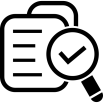 Continue to revise the FC Plan RFP 
Advance additional stakeholder engagement efforts
Update on the Specialized FOSTER CARE RFP| February 2021
22
[Speaker Notes: I would like to end the presentation by informing you that based on stakeholder feedback, the Department will continue revising the FC Plan Request for Proposed and that we will also be participating in stakeholder engagement opportunities following this webinar.  Thank you for attending this webinar today. We will post the webinar slide deck on our website…]
Questions?
Appendix
Flowchart of Proposed Care Management Model
Core Care Team
County Child Welfare Agency
County Child Welfare Worker
Lead permanency/transition planning efforts
Schedule/complete initial assessments
Coordinate with Plan-Based Care Manager
DHHS
Member enrolled in Medicaid
Foster/ Biological Parents*
Capitation payments
Regular communication/ information sharing
FC Plan
Assign member Care Manager and PCP
Deliver Medical Home Fees and Medical Team Conference Payments to contracted practices, as appropriate
Care Manager
Coordinate with DSS Caseworker
Manage member’s healthcare needs
Coordination
FFS “Medical Team Conference” Payment
Medical Home Fee
Assigned PCP
Baseline “Medical Home” functions for individuals enrolled in the FC Plan
May receive additional FFS payment for participation in case conferences
Other Entities
CDSAs
Schools
Juvenile justice system
Non-AMH BH I/DD Provider
May receive additional FFS payment for participation in case conferences
25
*As appropriate
Coordination between FC Plan and DSS
At every stage, the Care Manager will closely coordinate efforts with a Member’s Child Welfare Worker. Depending on the Member’s placement status and circumstances, the Care Manager must also coordinate efforts with other entities.
Update on the Specialized FOSTER CARE RFP| February 2021
26
Continuity of Care During Transitions
FC Plan is required to ensure the continuity of care for beneficiaries in an active course of treatment for a chronic or acute medical or behavioral health condition as children transition from fee-for-service to the FC Plan or from one plan to a different plan.
The Plan will notify the County Child Welfare Worker, foster parents, and biological parents (as appropriate) of a change in plan and provide assistance in selecting a new PCP, if necessary. 
Care Manager will be required to:
Develop a crisis plan for each Member
Provide transitional care management (e.g., discharge planning, facilitating clinical handoffs, and conducting medication management) to members following discharge from a hospital or institutional setting or following an ED visit
Provide in-reach and transition services to certain members admitted to institutional settings in order to identify and engage those who may be able to have their needs met in the community and ensure connections to needed services following discharge
Coordinate closely with the County Child Welfare Worker on transition planning for Members aging out of the child welfare system, including developing a “Health Passport” for each member
Provide support to members aging out of Medicaid coverage at age 26
Update on the Specialized FOSTER CARE RFP| February 2021
27
Comprehensive Medication Management Services
Individuals in the child welfare system often face disruptions to their medication regimens; the FC Plan will be required to implement robust medication management processes for this population
Requirements
Deliver medication management in accordance with recognized professional guidelines, such as “Best Practices for Medication Management for Children & Adolescents in Foster Care” from the North Carolina Pediatric Society/Fostering
Ensure adequate supply of essential medications during initial member contact
Monitor use of psychotropic medication
Ensure provision of metabolic monitoring for members prescribed antipsychotic medications
Coordinate with the member’s PCP and local pharmacy to ensure access to needed prescriptions and adjust the medication regimen, as appropriate
Leverage FC Plan psychiatrist/pharmacist expertise, as necessary
Update on the Specialized FOSTER CARE RFP| February 2021
28
Key Personnel
The FC Plan will include applicable key personnel required in Standard Plans and BH I/DD Tailored Plans (e.g., CEO, CFO) as well as new key leadership positions and credentials specific to the population served by the FC Plan.
New Requirements for FC Plan
The FC Plan will be required to fill the following key leadership positions:
Director of Population Health: Responsible for the FC Plan care management model 
Pharmacy Director: In addition to managing the FC Plan pharmacy benefits and services, the Pharmacy Director is newly responsible for leading the Plan’s efforts implementing the medication management requirements in accordance with the contract
Deputy Chief Medical Officer: Must be a child and adolescent psychiatrist who supports CMO  
Requirements for key personnel were also updated to include:
Experience with trauma-informed care experience,
Knowledge of the unique and complex health care needs of children and youth in foster care, and 
Knowledge of the multiple State agencies involved in the care of children and youth in foster care (e.g., DSS, Department of Public Instruction, Division of Juvenile Justice).
Update on the Specialized FOSTER CARE RFP| February 2021
29
Overview of the FC Plan RFP Design Process
The FC Plan is designed to address the unique needs of the foster care population and alleviate many of the challenges children and youth involved in the child welfare system face today in receiving seamless, integrated, and coordinated health care.
Design Process
Where Are We Today?
Revising RFP draft
Wrapping up open design work to address comments/outstanding questions 
Seeking to engage diverse stakeholders 
Moving into procurement process to prepare RFP for publication
To meet the unique needs of the FC population, we:
Reviewed other states’ specialty pediatric managed care contracts
Researched best practices for delivering care management services for children in foster care 
Documented challenges with existing system;
Engaged with and seeking feedback from DHB, DMH, DSS, local DSSs, external stakeholders
Leveraged SP and TP contract requirements, where appropriate to standardize across NC’s health plans
Update on the Specialized FOSTER CARE RFP| February 2021
30
E&E
Benefits
Care 
Management
Quality
Provider 
Contracting
Performance Improvement Projects
The FC Plan must develop and execute at least one performance improvement project (PIP) annually that falls under the each of the following three categories.
Transitions and Continuity of Care PIPs
Clinical PIPs*
Non-Clinical PIPs
In Placements 
Measures taken to conduct regular medical team care conferences that engage all appropriate representatives for the enrollee  
Coordination with DSS to provide all necessary supports required to enable an enrollee to remain in a placement, provided the placement is safe and suitable 
Measures taken to mitigate law enforcement involvement in behavioral health crises  

Between Placements 
Development of transitional care plans to ensure continuity across placements and institutional settings  
Processes implemented to conduct regular monitoring and timely face-to-face interactions with enrollees who are temporarily in out-of-county or out-of-state placements 
Mechanisms to involve family and DSS in care plan development and transitional care  

Transitions Out of Foster Care 
Measures taken prior to enrollee exiting foster care to reduce risk of adverse outcomes, including justice system involvement and homelessness 
Measures taken prior to enrollee exiting foster care to ensure successful community integration
Improving timeliness of health assessment completion and care plan development  
Improving supports to promote diversion, in-reach and/or transition    
Improving the adequacy of behavioral health network with regards to geographic and virtual accessibility and representation of historically underrepresented groups among network providers 
Improving educational outcomes and addressing underlying health needs/learning disabilities that contribute to poor school performance
Prevention and management of acute and chronic conditions**   
Identification and management of psychotropic medication prescribing 
Identification of and treatment for primary diagnosis of PTSD and underlying diagnoses 
Identification of and care for children with special health care needs 
Incorporation of trauma-informed competence and services, particularly for children/young adults who have a history of abuse/neglect and children/young adults who are at risk for juvenile justice involvement
*The CFC plan must consider how innovative use of care management can contribute to clinical performance improvement in their selected area(s).
**Focus areas may include, but are not limited to, the following: asthma; early childhood health and development, including well visits, immunizations, and developmental screenings; tobacco screening and cessation; behavioral-physical health integration; birth outcomes; and maternal health.